Dimensionality Reduction
UV DecompositionSingular-Value DecompositionCUR Decomposition
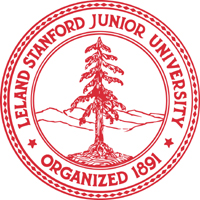 Jeffrey D. Ullman
Stanford University
Reducing  Matrix Dimension
Often, our data can be represented by an         m-by-n matrix.
And this matrix can be closely approximated by the product of two matrices that share a small common dimension r.
n
r
n

r
V
M
U
~~
m
2
Why Is That Even Possible?
There are hidden, or latent factors that – to a close approximation – explain why the values are as they appear in the matrix.
Two kinds of data may exhibit this behavior:
Matrices representing a many-many-relationship.
“Latent” factors may explain the relationship.
Matrices that are really a relation (as in a relational database).
The columns may not really be independent.
3
Matrices as Relationships
Our data can be a many-many relationship in the form of a matrix.
Example: people vs. movies; matrix entries are the ratings given to the movies by the people.
Example: students vs. courses; entries are the grades.
Column for
Star Wars
5
Row for
Joe
Joe really liked
Star Wars
4
Matrices as Relationships – (2)
Often, the relationship can be explained closely by latent factors.
Example: genre of movies or books.
I.e., Joe liked Star Wars because Joe likes science-fiction, and Star Wars is a science-fiction movie.
Example: types of courses.
Sue is good at computer science, and CS246 is a CS course.
5
Matrices as Relational Data
Another closely related form of data is a collection of rows (tuples), each representing one entity.
Columns represent attributes of these entities.
Example: Stars can be represented by their mass, brightness in various color bands, diameter, and several other properties.
But it turns out that there are only two independent variables (latent factors): mass and age.
6
Example: Stars
The matrix
7
D-Dimensional Data Lying Close to a d-Dimensional Subspace
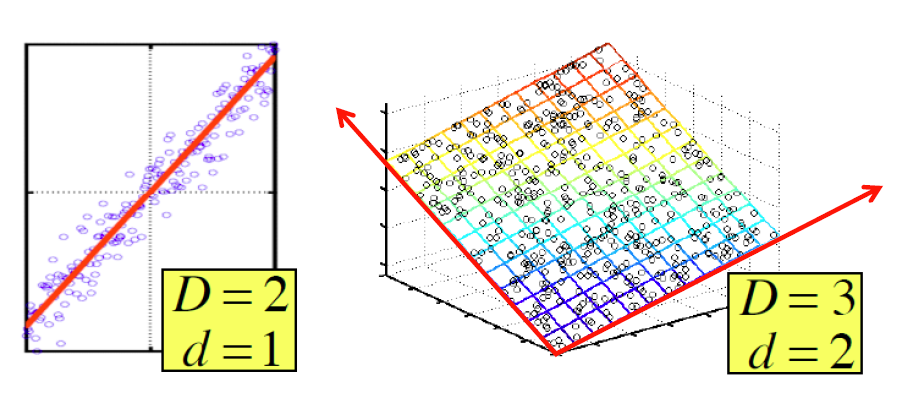 8
Intuition
The axes of the subspace can be chosen by:
The first dimension is the direction in which the points exhibit the greatest variance.
The second dimension is the direction, orthogonal to the first, in which points show the greatest variance.
And so on…, until you have enough dimensions that variance is really low.
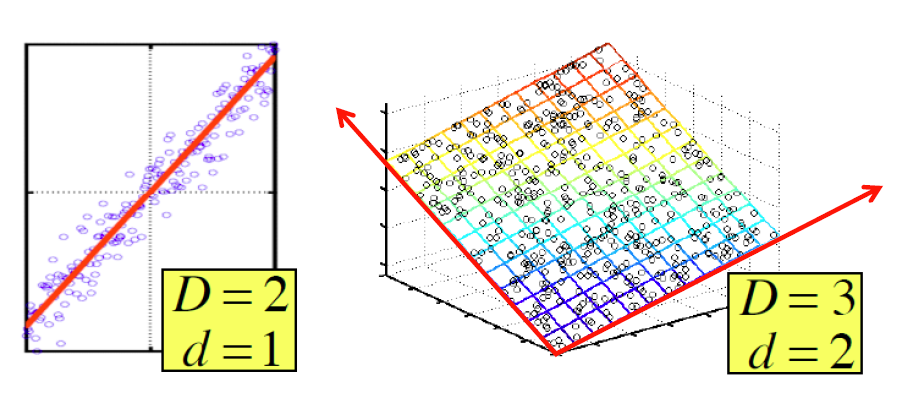 9
UV Decomposition
The simplest form of matrix decomposition is to find a pair of matrixes, the first (U) with few columns and the second (V) with few rows, whose product is close to the given matrix M.
n
n
r

r
V
M
U
~~
m
10
Latent Factors
This decomposition works well if r is the number of “hidden factors’’ that explain the matrix M.
Example: mij is the rating person i gives to movie j; uik measures how much person i likes genre k; vkj measures the extent to which movie j belongs to genre k.
11
Measuring the Error
Common way to evaluate how well P = UV approximates M is by RMSE (root-mean-square error).
Average (mij – pij)2 over all i and j.
Take the square root.
Square-rooting changes the scale of error, but doesn’t affect which choice of U and V is best.
12
Example: RMSE
1    2
3    4
1    2
3    4
1    
2
1    
3
1    2
1    2
1    2
2    4
1    2
3    6
M
M
U
U
V
V
P
P
RMSE = sqrt((0+0+1+0)/4) sqrt(0.25) = 0.5
RMSE = sqrt((0+0+0+4)/4) sqrt(1.0) = 1.0
Question for Thought: Are either
of these the best choice?
13
Optimizing U and V
Pick r, the number of latent factors.
Think of U and V as composed of variables, uik and vkj.
Express the RMSE as (the square root of)            	E =  ij (mij – kuikvkj)2.
Gradient descent: repeatedly find the derivative of E with respect to each variable and move each a small amount in the direction that lowers the value of E.
Important point: Go only a small distance,
because E is not linear, so following the
derivative too far gets you off-course.
14
What if M is Missing Entries?
Ignore the error term for mij if that value is “unknown.”
Example: in a person-movie matrix, most movies are not rated by most people, so measure the error only for the known ratings.
To be covered by Jure in mid-February.
15
Local Versus Global Minima
Expressions like this usually have many minima.
Seeking the nearest minimum from a starting point can trap you in a local minimum, from which no small improvement is possible.
But you can
get trapped here
Global
minimum
16
Avoiding Local Minima
Use many different starting points, chosen at random, in the hope that one will be close enough to the global minimum.
Simulated annealing: occasionally try a leap to someplace further away in the hope of getting out of the local trap.
Intuition: the global minimum might have many nearby local minima.
As Mt. Everest has most of the world’s tallest mountains in its vicinity.
17
Singular-Value Decomposition
Rank of a MatrixOrthonormal BasesEigenvalues/EigenvectorsComputing the DecompositionEliminating Dimensions
[Speaker Notes: We’re now going to forget whether the sets we deal with come from shingled documents or any other source, and concentrate on the sets themselves.  We’ll learn the formal definition of “similarity” that is commonly used for sets – this notion is called “Jaccard similarity.”   We’ll then learn how to construct signatures from sets using the minhashing technique, and we’ll prove the strong relationship between the similarity of the signatures and the sets they represent.]
Why SVD?
Gives a decomposition of any matrix into a product of three matrices.
There are strong constraints on the form of each of these matrices.
Results in a decomposition that is essentially unique.
From this decomposition, you can choose any number r of intermediate concepts (latent factors) in a way that minimizes the RMSE error given that value of r.
19
Rank of a Matrix
The rank of a matrix is the maximum number of rows (or equivalently columns) that are linearly independent.
I.e., no nontrivial sum is the all-zero vector.
Trivial sum = all coefficients are 0.
Example: Exist two independent rows.
In fact, no row is a multiple of another in this example.
But any 3 rows are dependent.
Example: First + third – twice the second = [0,0,0].
Similarly, the 3 columns are dependent.
Therefore, rank = 2.
1     2     3
5     6
8     9
10   11   12
20
Important Fact About Rank
If a matrix has rank r, then it can be decomposed exactly into matrices whose shared dimension is r.
Example, in Sect. 11.3 of MMDS, of a 7-by-5 matrix with rank 2 and an exact decomposition into a 7-by-2 and a 2-by-5 matrix.
21
Orthonormal Bases
Vectors are orthogonal if their dot product is 0.
Example: [1,2,3].[1,-2,1] = 1*1 + 2*(-2) + 3*1 =      1-4+3 = 0, so these two vectors are orthogonal.
A unit vector is one whose length is 1.
Length = square root of sum of squares of components.
No need to take square root if we are looking for length = 1.
Example: [0.8, -0.1, 0.5, -0.3, 0.1] is a unit vector, since 0.64 + 0.01 + 0.25 + 0.09 + 0.01 = 1.
An orthonormal basis is a set of unit vectors any two of which are orthogonal.
22
Example: Columns Are Orthonormal
3/116
3/116
7/116
-3/116
7/116
-3/116
7/116
7/116
1/2
1/2
-1/2
-1/2
-1/2
1/2
1/2
-1/2
23
Form of SVD
n
n
r
r


r
VT
M
U

~~
m
Special conditions:
U and V are column-orthonormal
(so VT has orthonormal rows)
 is a diagonal matrix
24
Facts About SVD
The values of  along the diagonal are called the singular values.
It is always possible to decompose M exactly, if r is the rank of M.
But usually, we want to make r much smaller than the rank, and we do so by setting to 0 the smallest singular values.
Which has the effect of making the corresponding columns of U and V useless, so they may as well not be there.
25
n
m
Linkage Among Components of U, V, 
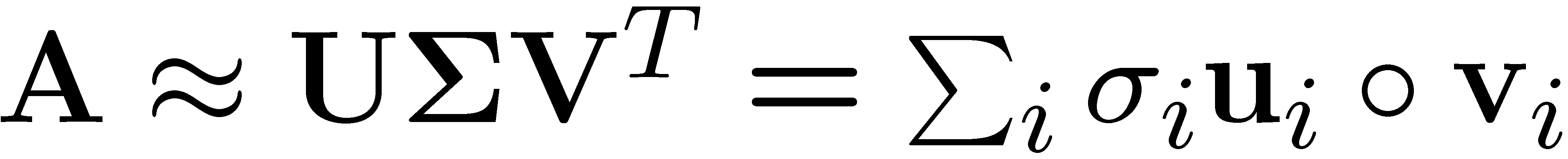 T
n
VT
A


m
U
26
Each Singular Value Affects One Column of U and V
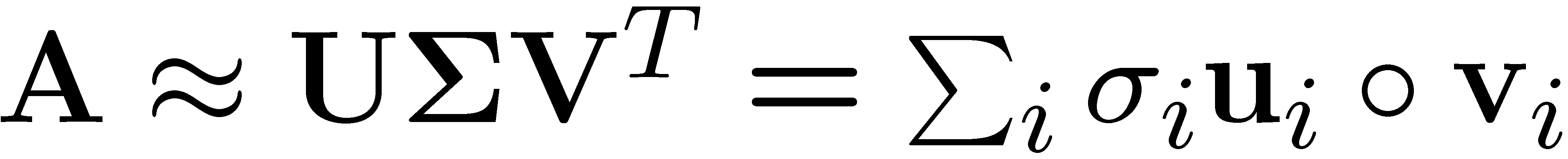 T
n
1u1v1
2u2v2
A

+
m
σi  … scalar
ui … vector
vi … vector
If we set 2 = 0, then the green
columns may as well not exist.
27
Jure’s Example Decomposition
The following is Example 11.9 from MMDS.
It modifies the simpler Example 11.8, where a rank-2 matrix can be decomposed exactly into a 7-by-2 U and a 5-by-2 V.
28
Example: Users-to-Movies
A = U  VT - example: Users to Movies
Matrix
Alien
Serenity
Casablanca
 Amelie
1   1   1   0   0
3   3   3   0   0
4   4   4   0   0
5   5   5   0   0
0   2   0   4   4
0   0   0   5   5
0   1   0   2   2
0.13   0.02  -0.01
0.41   0.07  -0.03
0.55   0.09  -0.04
0.68   0.11  -0.05
0.15  -0.59   0.65
0.07  -0.73  -0.67
0.07  -0.29   0.32
SciFi
12.4  0     0
0       9.5  0
0       0     1.3
=
x
x
Romnce
0.56   0.59  0.56   0.09    0.09
0.12  -0.02  0.12  -0.69  -0.69
0.40  -0.80  0.40   0.09    0.09
29
Example: Users-to-Movies
A = U  VT - example: Users to Movies
Matrix
Alien
Serenity
Casablanca
 Amelie
SciFi-concept
Romance-concept
1   1   1   0   0
3   3   3   0   0
4   4   4   0   0
5   5   5   0   0
0   2   0   4   4
0   0   0   5   5
0   1   0   2   2
0.13   0.02  -0.01
0.41   0.07  -0.03
0.55   0.09  -0.04
0.68   0.11  -0.05
0.15  -0.59   0.65
0.07  -0.73  -0.67
0.07  -0.29   0.32
SciFi
12.4  0     0
0       9.5  0
0       0     1.3
=
x
x
Romnce
0.56   0.59  0.56   0.09    0.09
0.12  -0.02  0.12  -0.69  -0.69
0.40  -0.80  0.40   0.09    0.09
30
Example: Users-to-Movies
U is “user-to-concept” 
similarity matrix
A = U  VT - example:
Matrix
Alien
Serenity
Casablanca
 Amelie
Romance-concept
SciFi-concept
1   1   1   0   0
3   3   3   0   0
4   4   4   0   0
5   5   5   0   0
0   2   0   4   4
0   0   0   5   5
0   1   0   2   2
0.13   0.02  -0.01
0.41   0.07  -0.03
0.55   0.09  -0.04
0.68   0.11  -0.05
0.15  -0.59   0.65
0.07  -0.73  -0.67
0.07  -0.29   0.32
SciFi
12.4  0     0
0       9.5  0
0       0     1.3
=
x
x
Romnce
0.56   0.59  0.56   0.09    0.09
0.12  -0.02  0.12  -0.69  -0.69
0.40  -0.80  0.40   0.09    0.09
31
Example: Users-to-Movies
A = U  VT - example:
Matrix
Alien
Serenity
Casablanca
 Amelie
SciFi-concept
“strength” of the SciFi-concept
1   1   1   0   0
3   3   3   0   0
4   4   4   0   0
5   5   5   0   0
0   2   0   4   4
0   0   0   5   5
0   1   0   2   2
0.13   0.02  -0.01
0.41   0.07  -0.03
0.55   0.09  -0.04
0.68   0.11  -0.05
0.15  -0.59   0.65
0.07  -0.73  -0.67
0.07  -0.29   0.32
SciFi
SciFi
12.4  0     0
0       9.5  0
0       0     1.3
=
x
x
Romnce
Romnce
0.56   0.59  0.56   0.09    0.09
0.12  -0.02  0.12  -0.69  -0.69
0.40  -0.80  0.40   0.09    0.09
32
Example: Users-to-Movies
A = U  VT - example:
Matrix
Alien
Serenity
Casablanca
 Amelie
V is “movie-to-concept”
similarity matrix
SciFi-concept
1   1   1   0   0
3   3   3   0   0
4   4   4   0   0
5   5   5   0   0
0   2   0   4   4
0   0   0   5   5
0   1   0   2   2
0.13   0.02  -0.01
0.41   0.07  -0.03
0.55   0.09  -0.04
0.68   0.11  -0.05
0.15  -0.59   0.65
0.07  -0.73  -0.67
0.07  -0.29   0.32
SciFi
12.4  0     0
0       9.5  0
0       0     1.3
=
x
x
Romnce
0.56   0.59  0.56   0.09    0.09
0.12  -0.02  0.12  -0.69  -0.69
0.40  -0.80  0.40   0.09    0.09
SciFi-concept
33
Lowering the Dimension
Q: How exactly is dimensionality reduction done?
A: Set smallest singular values to zero
0.13   0.02  -0.01
0.41   0.07  -0.03
0.55   0.09  -0.04
0.68   0.11  -0.05
0.15  -0.59   0.65
0.07  -0.73  -0.67
0.07  -0.29   0.32
1   1   1   0   0
3   3   3   0   0
4   4   4   0   0
5   5   5   0   0
0   2   0   4   4
0   0   0   5   5
0   1   0   2   2
12.4  0     0
0       9.5  0
0       0     1.3

x
x
0.56   0.59  0.56   0.09    0.09
0.12  -0.02  0.12  -0.69  -0.69
0.40  -0.80  0.40   0.09    0.09
34
Lowering the Dimension
Q: How exactly is dimensionality reduction done?
A: Set smallest singular values to zero
0.13   0.02  -0.01
0.41   0.07  -0.03
0.55   0.09  -0.04
0.68   0.11  -0.05
0.15  -0.59   0.65
0.07  -0.73  -0.67
0.07  -0.29   0.32
1   1   1   0   0
3   3   3   0   0
4   4   4   0   0
5   5   5   0   0
0   2   0   4   4
0   0   0   5   5
0   1   0   2   2
12.4  0     0
0       9.5  0
0       0     1.3

x
x
0.56   0.59  0.56   0.09    0.09
0.12  -0.02  0.12  -0.69  -0.69
0.40  -0.80  0.40   0.09    0.09
35
Lowering the Dimension
Q: How exactly is dimensionality reduction done?
A: Set smallest singular values to zero
0.13   0.02
0.41   0.07
0.55   0.09
0.68   0.11
0.15  -0.59
0.07  -0.73
0.07  -0.29
1   1   1   0   0
3   3   3   0   0
4   4   4   0   0
5   5   5   0   0
0   2   0   4   4
0   0   0   5   5
0   1   0   2   2
12.4  0     
0       9.5

x
x
0.56   0.59  0.56   0.09    0.09
0.12  -0.02  0.12  -0.69  -0.69
36
Lowering the Dimension
Q: How exactly is dimensionality reduction done?
A: Set smallest singular values to zero
0.92  0.95   0.92   0.01   0.01
 2.91  3.01   2.91  -0.01  -0.01
 3.90  4.04   3.90   0.01   0.01
 4.82  5.00   4.82   0.03   0.03
 0.70  0.53   0.70   4.11   4.11
-0.69  1.34  -0.69  4.78   4.78
 0.32  0.23   0.32   2.01   2.01
1   1   1   0   0
3   3   3   0   0
4   4   4   0   0
5   5   5   0   0
0   2   0   4   4
0   0   0   5   5
0   1   0   2   2

37
Frobenius Norm and Approximation Error
The Frobenius norm of a matrix is the square root of the sum of the squares of its elements.
The error in an approximation of one matrix by another is the Frobenius norm of the difference.
Same as the RMSE.
Important fact:  The error in the approximation of a matrix by SVD, subject to picking r singular values, is minimized by zeroing all but the largest r singular values.
38
Energy
So what’s a good value for r?
Let the energy of a set of singular values be the sum of their squares.
Pick r so the retained singular values have at least 90% of the total energy.
Example: With singular values 12.4, 9.5, and 1.3, total energy = 245.7.  
If we drop 1.3, whose square is only 1.7, we are left with energy 244, or over 99% of the total.
But also dropping 9.5 leaves us with too little.
39
Finding Eigenpairs
We want to describe how the SVD is actually computed.
Essential is a method for finding the principal eigenvalue (the largest one) and the corresponding eigenvector of a symmetric matrix.
M is symmetric if mij = mji for all i and j.
Start with any “guess eigenvector” x0.
Construct xk+1 = Mxk /||Mxk||for k = 0, 1,…
||…|| denotes the Frobenius norm.
Stop when consecutive xk‘s show little change.
40
Example: Iterative Eigenvector
2
2     3
1
1
M =
x0 =
Mx0
Mx1
0.51
0.86
0.53
0.85
3
5
2.23
3.60
x2
=
x1
=
=
=
=
=
||Mx0||
||Mx1||
/34
/17.93
41
Finding the Principal Eigenvalue
Once you have the principal eigenvector x, you find its eigenvalue  by  = xTMx.
In proof: we know x = Mx if  is the eigenvalue; multiply both sides by xT on the left.
Since xTx = 1 we have  = xTMx.
Example: If we take xT = [0.53, 0.85], then  =
[
]
2
2     3
0.53
0.85
[0.53 0.85]
= 4.25
]
[
42
Finding More Eigenpairs
Eliminate the portion of the matrix M that can be generated by the first eigenpair,  and x.
M* := M – x xT.
Recursively find the principal eigenpair for M*, eliminate the effect of that pair, and so on.
Example:
[
[
]
]
]
[
-0.19 0.09
0.09  0.07
2
2     3
0.53
0.85
M* =
[0.53 0.85]
– 4.25
=
43
How to Compute the SVD
Start by supposing M = UVT.
MT = (UVT)T = (VT)TTUT = VUT.
Why? (1) Rule for transpose of a product (2) the transpose of the transpose and the transpose of a diagonal matrix are both the identity function.
MTM = VUTUVT = V2VT.
Why? U is orthonormal, so UTU is an identity matrix.
Also note that 2 is a diagonal matrix whose i-th element is the square of the i-th element of .
MTMV = V2VTV = V2.
Why? V is also orthonormal.
44
Computing the SVD –(2)
Starting with (MTM)V = V2, note that therefore the i-th column of V is an eigenvector of MTM, and its eigenvalue is the i-th element of 2.
Thus, we can find V and  by finding the eigenpairs for MTM.
Once we have the eigenvalues in 2, we can find the singular values by taking the square root of these eigenvalues.
Symmetric argument, starting with MMT, gives us U.
45
CUR Decomposition
The Sparsity IssuePicking Random Rows and Columns
[Speaker Notes: We’re now going to forget whether the sets we deal with come from shingled documents or any other source, and concentrate on the sets themselves.  We’ll learn the formal definition of “similarity” that is commonly used for sets – this notion is called “Jaccard similarity.”   We’ll then learn how to construct signatures from sets using the minhashing technique, and we’ll prove the strong relationship between the similarity of the signatures and the sets they represent.]
Sparsity
It is common for the matrix M that we wish to decompose to be very sparse.
But U and V from a UV or SVD decomposition will not be sparse even so.
CUR decomposition solves this problem by using only (randomly chosen) rows and columns of M.
47
Form of CUR Decomposition
n
n
r
r


r
R
M
C
U
~~
m
r chosen as you like.
C = randomly chosen columns of M.
R = randomly chosen rows of M
U is tricky – more about this.
48
Construction of U
U is r-by-r, so it is small, and it is OK if it is dense and complex to compute.
Start with W = intersection of the r columns chosen for C and the r rows chosen for R.
Compute the SVD of W to be XYT.
Compute +, the Moore-Penrose inverse of .
Definition, next slide.
U = Y(+)2XT.
49
Moore-Penrose Inverse
If  is a diagonal matrix, its More-Penrose inverse is another diagonal matrix whose i-th entry is:
1/ if  is not 0.
0 if  is 0.
Example:
0     0
0     2     0
0     0     0
0.25  0     0
0     0.5     0
0       0      0
 =
+ =
50
Which Rows and Columns?
To decrease the expected error between M and its decomposition, we must pick rows and columns in a nonuniform manner.
The importance of a row or column of M is the square of its Frobinius norm.
That is, the sum of the squares of its elements.
When picking rows and columns, the probabilities must be proportional to importance.
Example: [3,4,5] has importance 50, and [3,0,1] has importance 10, so pick the first 5 times as often as the second.
51